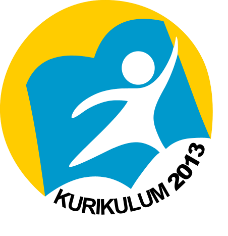 TEORI MENGENAI PROSES BERLANGSUNGNYA DAN ARAH PERUBAHAN SOSIAL
TEORI EVOLUSI (Auguste Comte)
Auguste Comte mengemukakan bahwa sejarah memperlihatkan adanya tiga tahap yang dilalui peradaban manusia:
1) Tahap Teologis 
Pada tahap teologis, semua penjelasan tentang realitas, baik fenomena alam maupun gejala sosial, mengacu pada pemikiran mengenai kekuatan-kekuatan adikodrati. Tahap ini dibedakan atas tiga bagian:
Fetisisme, yakni bentuk kepercayaan bahwa semua benda memiliki kelengkapan kekuatan hidupnya sendiri. Manusia mulai mempercayai kekuatan jimat.
Politheisme, yang ditandai munculnya anggapan bahwa ada kekuatan-kekuatan tertentu (dewa dan dewi) sebagai pengatur kehidupan atau gejala alam. 
Monotheisme, dimana keberadaan dewa dan dewi mulai digantikan dengan kepercayaan kepada Tuhan Yang Maha Esa. 
2) Tahap Metafisik 
	Prinsip-prinsip fundamental tentang realitas mulai dipahami dengan nalar. Gagasan kedaulatan, kekuasaan hukum, dan pemerintahan diterapkan berdasarkan hukum dominan dalam kehidupan politik.
3) Tahap Positif
	Realitas dijelaskan dengan mengacu pada bukti empiris, pengamatan, perbandingan, dan eksperimen. Tahap positif dikenal juga sebagai abad ilmu pengetahuan serta industrialisasi.
TEORI EVOLUSI (Emile Durkheim)
Menurut Emile Durkheim, masyarakat bergerak dari solidaritas mekanik (terbentuk karena adanya kesamaan, anggota-anggota masih terikat satu sama lain atas dasar hubungan emosional, adanya komitmen moral bersama, tingkat pembagian kerja rendah, nilai dan norma bersifat umum, hukum cenderung represif bertujuan memberikan dampak penjeraan) menuju ke solidaritas organik (terbentuk karena adanya perbedaan antar anggota masyarakat, otonomi individu sangat dihargai, tingkat pembagian kerja tinggi, masing-masing individu memiliki fungsinya sendiri, nilai dan norma bersifat khusus, hukum diberlakukan untuk memulihkan masyarakat pada keadaan sebelum terjadinya pelanggaran).
TEORI EVOLUSI (Wilbert E. Moore)
Tak dapat dipungkiri bahwa hampir seluruh tokoh teori evolusi berbicara mengenai perubahan yang senantiasa menuju ke arah kemajuan. Namun, ada pula pandangan yang cenderung mengagungkan masa lampau serta melihat bahwa masyarakat justru berkembang ke arah kemunduran. Pandangan ini, oleh Wilbert E. Moore, disebut primitivisme.
TEORI PERUBAHAN MELINGKAR (SIKLUS)
Menurut teori perubahan melingkar (siklus), masyarakat berkembang laksana suatu roda, kadang naik, tapi terkadang juga turun. Oswald Spengler mengemukakan pandangannya yang mendasari perkembangan teori ini, yakni bahwa kebudayaan tumbuh, berkembang, dan pudar laksana perjalanan gelombang, yang muncul mendadak, berkembang, lantas kemudian lenyap. Sebagai contoh, Spengler mengacu pada kebudayaan-kebudayaan besar yang kini telah tiada, seperti kebudayaan Yunani, Romawi, dan Mesir. Spengler mengatakan bahwa kebudayaan Barat pun kelak akan bernasib serupa, memudar dan lenyap.
TEORI MODERNISASI
Asumsi umum teori modernisasi adalah bahwa negara-negara terbelakang akan menempuh jalan sama dengan negara industri maju di Barat sehingga kemudian akan menjadi negara berkembang pula melalui proses modernisasi. Teori ini berpandangan bahwa masyarakat-masyarakat yang belum berkembang perlu mengatasi berbagai kekurangan dan masalahnya sehingga dapat mencapai tahap ‘tinggal landas’ (take-off) ke arah perkembangan ekonomi.
TEORI KETERGANTUNGAN
Teori ketergantungan (dependencia) sering juga disebut sebagai teori keterbelakangan (underdevelopment). Teori ini berasumsi bahwa perubahan sosial dalam wujud pembangunan adakalanya malah menimbulkan ketergantungan. Theotonio Dos Santos menyatakan bahwa hubungan antara negara dominan (dominant countries) dengan negara tergantung (dependent countries)  merupakan hubungan yang tidak sederajat (setara), karena pembangunan di negara dominan terjadi atas biaya yang dibebankan pada negara tergantung. Melalui kegiatan pasar yang monopolistik dalam hubungan perdagangan intrernasional, hubungan utang-piutang, dan ekspor modal dalam hubungan perdagangan modal, surplus ekonomi yang dihasilkan di negara tergantung mengalir dan berpindah ke negara dominan. Bagi negara tergantung, pemindahan surplus ekonomi ini menyebabkan tidak dapat berkembangnya pasar dalam negeri, menghambat kemampuan teknik, serta memperlemah keandalan budayanya
QUIZ
Jelaskan tiga jenjang perkembangan masyarakat menurut pendapat Auguste Comte! 
Jelaskan inti dari Teori Perubahan Melingkar (Siklus)!
Jelaskan inti dari Teori Ketergantungan!
SALAM SOSIOLOGI !